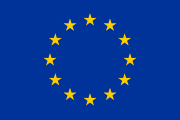 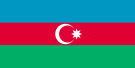 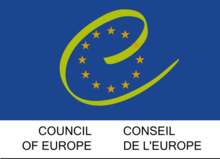 Профессиональная подготовка судей
Состояние начальной и последующей  подготовки  судей в Азербайджанской Республике
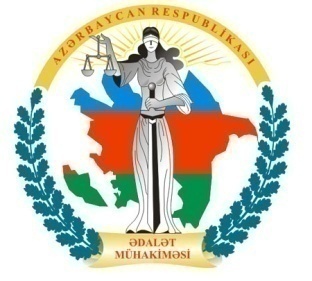 Эльчин Халафов 
Академия Юстиции
Азербайджанской Республики
СОВМЕСТНО С СУДЕБНО-ПРАВОВЫМ СОВЕТОМ  И КОМИТЕТОМ ПО ОТБОРУ СУДЕЙ ПРОВОДИТ НАЧАЛЬНОЕ ОБРАЗОВАНИЕ  КАНДИДАТОВ В СУДЬИ И ПОСЛЕДУЮЩЕЕ ОБРАЗОВАНИЕ СУДЕЙ
АКАДЕМИЯ ЮСТИЦИИ
Судебно-Правовой совет с целью повышения профессионального уровня судей, подготовки кандидатов  в судьи организует проведение  в  различных  учебных заведениях (в Академии Юстиции) курсы повышения квалификации,         семинары,                  различные занятия,  начальные курсы
СУДЕБНО-ПРАВОВОЙ СОВЕТ
Осуществление функций  Судебно-Правового Совета  в области  организа-ции  курсов повыше-ния квалификации судей, начальных курсов  для кандидатов в судьи. Подготовка  учебных программ  данных курсов, подбор преподавательского состава  и т.д.
Учебный сектор судей и государственных обвинителей при Судебно-Правовом Совете
Состав Учебного сектора судей и государственных обвинителей при Судебно-Правовом Совете
Совместно с Академией  юстиции принимает  и утверждает программу начальной подготовки кандидатов в судьи
Комитет по отбору  судей
Начальное образование кандидатов в судьи и последующее образование судей
Продолжительность курсов  повышения квалификации для судей
Начальные курсы для кандидатов в судьи
Подготовка программы для начальных курсов кандидатов в судьи
Содержание программы аудиторных занятий для кандидатов в судьи
Программа стажировки кандидатов в судьи
Подготовка учебного плана и программ курсов для судей
Процедурные вопросы подготовки программы для судей
Календарный план проведения продолжительных курсов для судей
Продолжительные курсы (пяти дневные)
Методики преподавания права
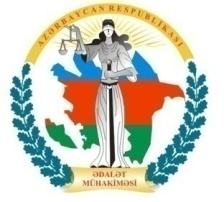 Пирамида обучения (и средний уровень усвоения)
Мозговой штурм
Сократический диалог
ПОПС-формула 
Работа в малых группах
Ролевые игры
Применение интерактивных методик в ходе тренинга для судей
Специально оборудованная комната для симуляций в здании Судебно-Правового Совета
Мотивация 
Ожидаемые результаты 
Предоставление фабулы дела 
Распределение ролей 
Подготовка к ролевой игре 
Ролевая игра 
Комментирование
Технология проведения симуляционного судебного процесса
Ролевая игра
Навыки Интерактивных выступлений
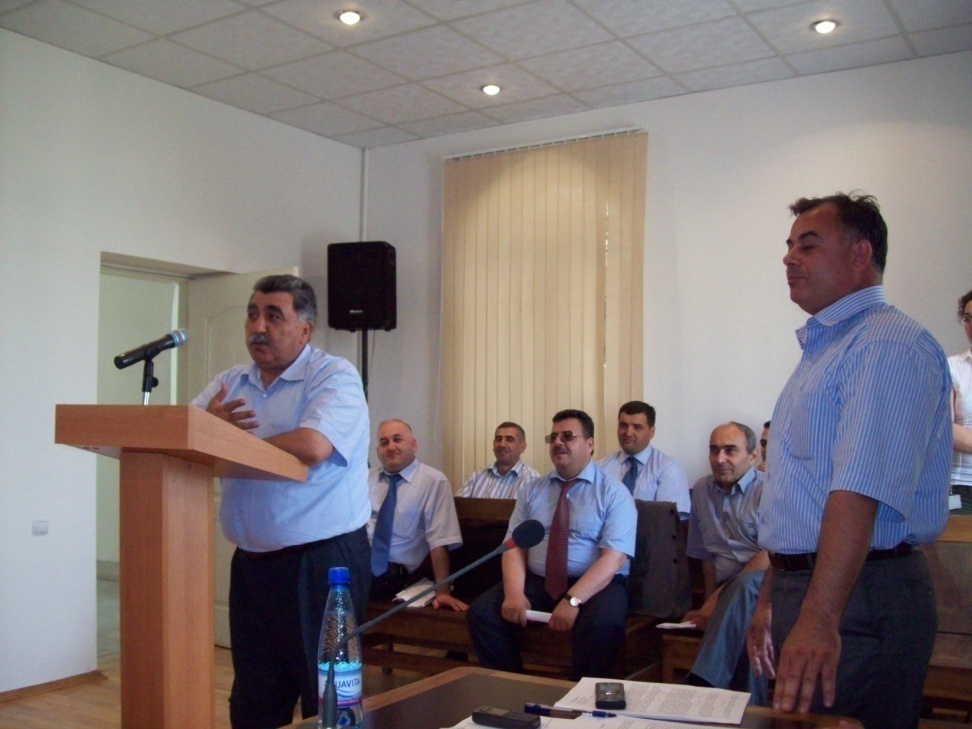 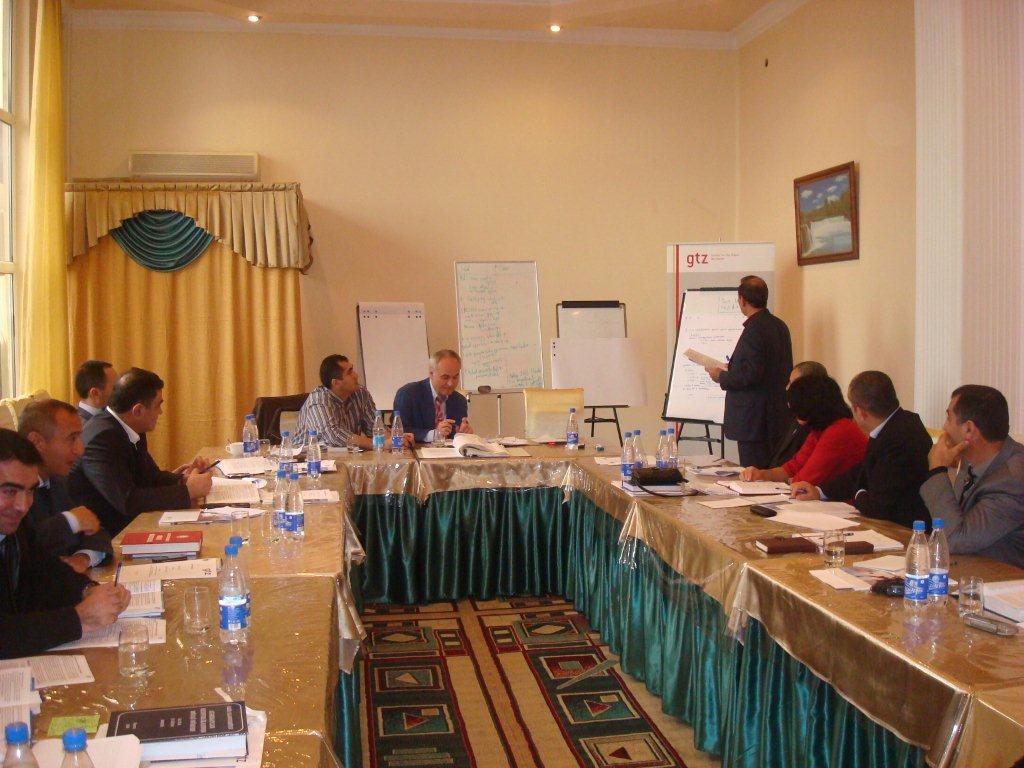 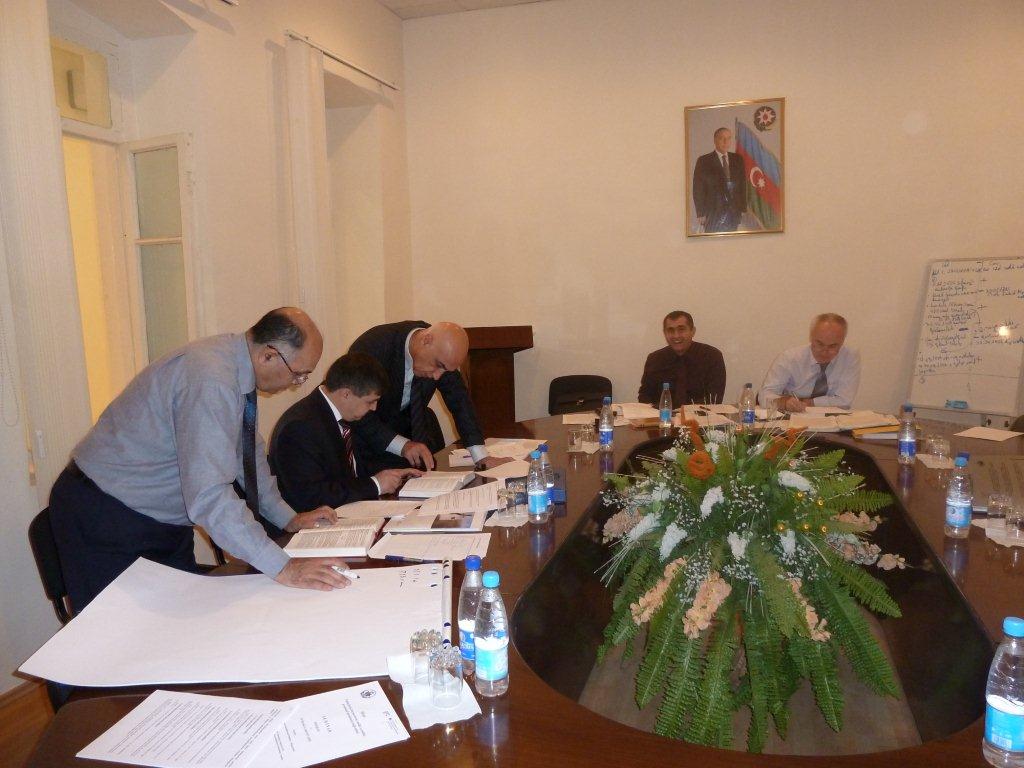 Обсуждения в малых группах
Ролевая игра
Тренировка навыков техники юридического письма
Составление  текстов судебных решений и приговоров
Преподаватели Академии Юстиции 
Судьи высших инстанций 
Работники прокуратуры
Адвокаты 
Преподаватели университетов
Специалисты  гос.структур и неправительственных организаций
Международные эксперты
Преподаватели (Тренеры)
Тренинг тренеров совместно с СЕ
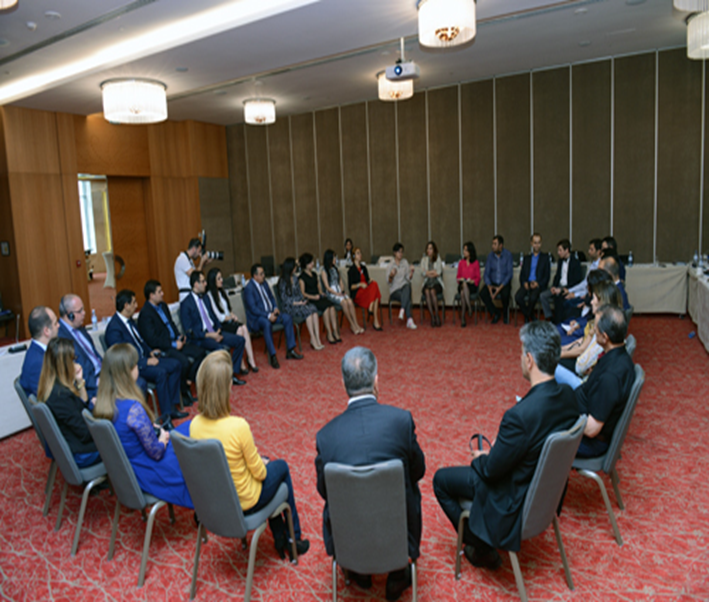 Тренинг тренеров совместно с ОБСЕ
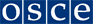 Тренинг тренеров совместно с GIZ
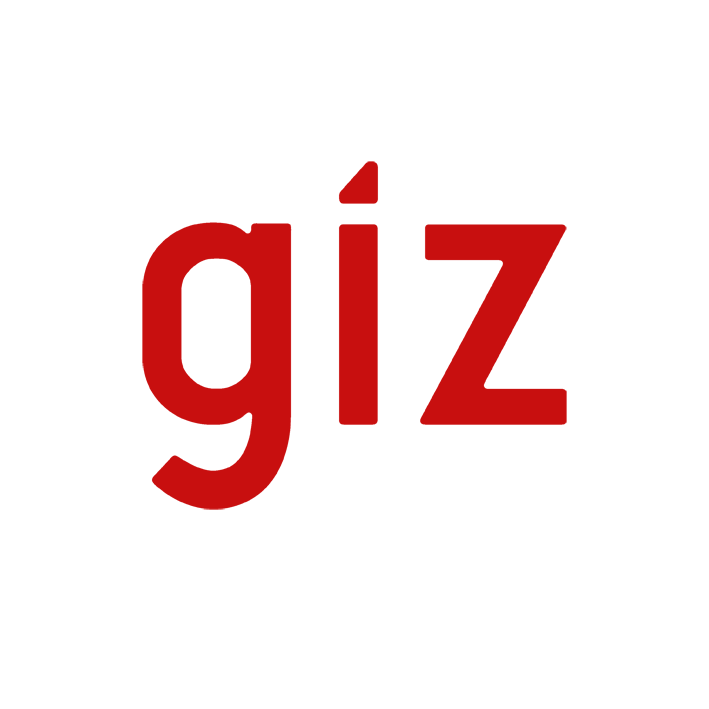 Тренинг тренеров в Германии 2011 г.
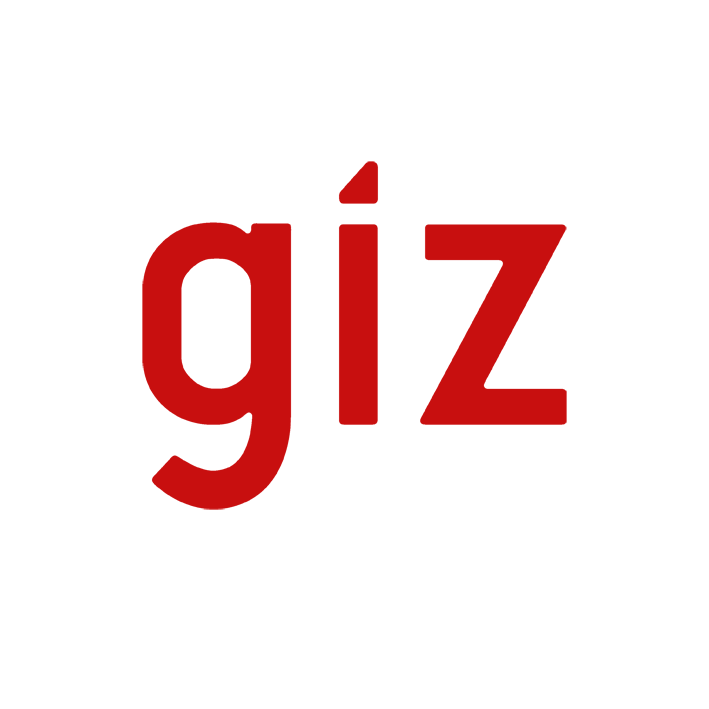 Тренинг тренеров в Академии Юстиции Турции 2016 г.
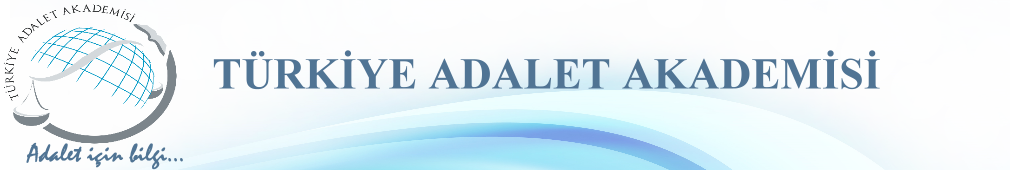 Изучение Прецедентного права Европейского Суда по правам человека
Конференции и семинары по теме применения Европейской Конвенции по Правам Человека
Конференции и семинары по теме применения Европейской Конвенции по Правам Человека
Конференции и семинары по теме применения Европейской Конвенции по Правам Человека
Конференции и семинары по теме применения Европейской Конвенции по Правам Человека
Программа восточного партнерства (PCF)
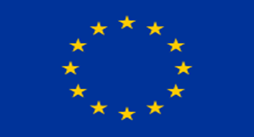 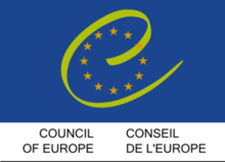 Подготовка тренеров
Процедура выбора тренеров
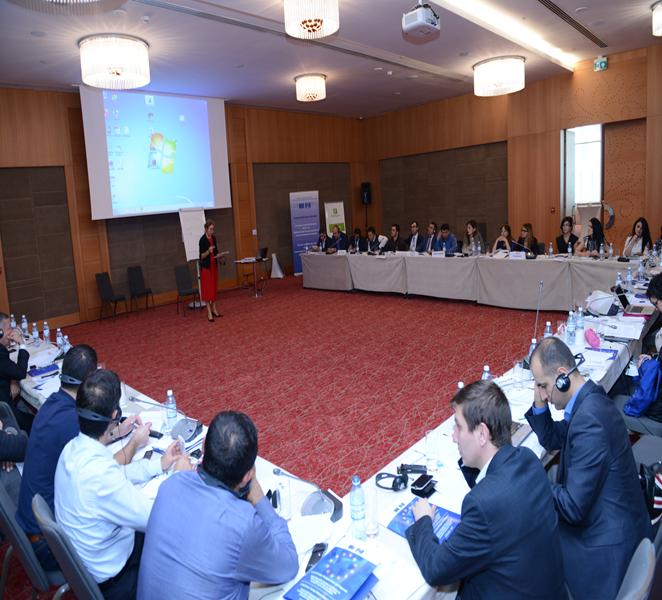 Реализация программы HELP
Решения Европейского Суда по Правам человека
Публикации решений ЕС
Бюллетень Решений ЕС
Необходимая литература
Переводы решений ЕС и другой необходимой литературы
Необходимая литература
Литература изданная Советом Европы
Используемые материалы
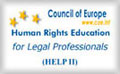 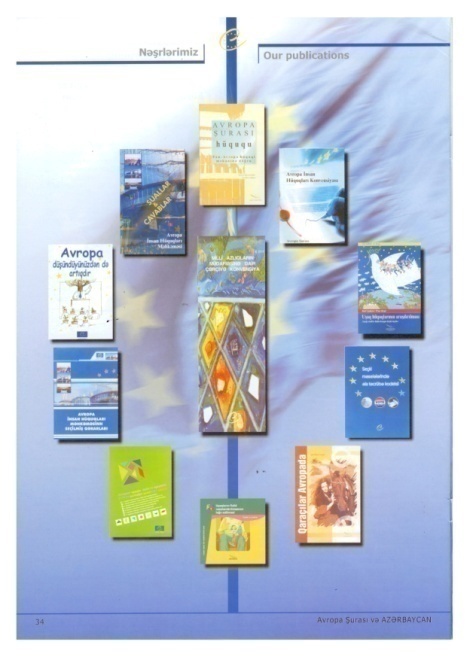 Международное сотрудничество в области тренинга судей
Совет Европы 
ООН
ОБСЕ
Всемирный  Банк
 Посольства США и Франции
АВА CEELI
GIZ
МККК
Академия Юстиции Турции
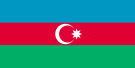 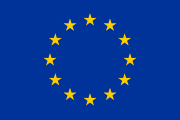 БЛАГОДАРЮ ЗА 
ВНИМАНИЕ!